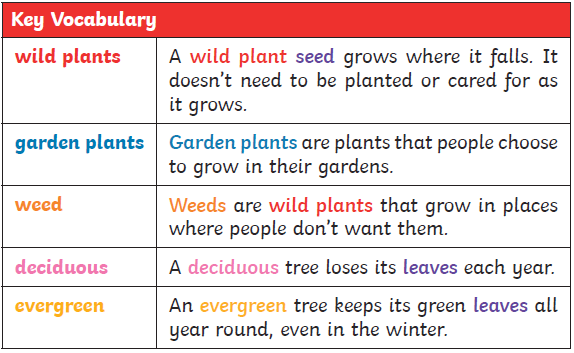 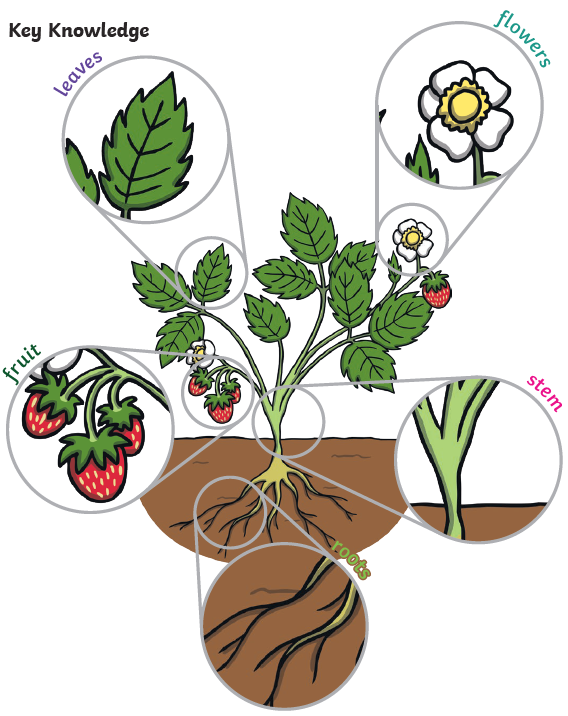 Year 1
‘Plants’  Knowledge Organiser
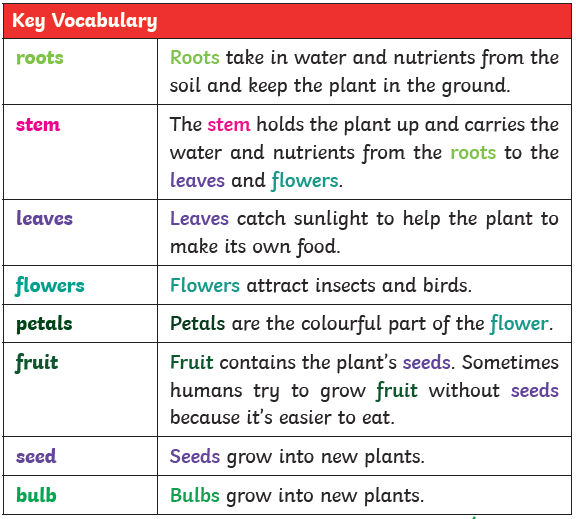 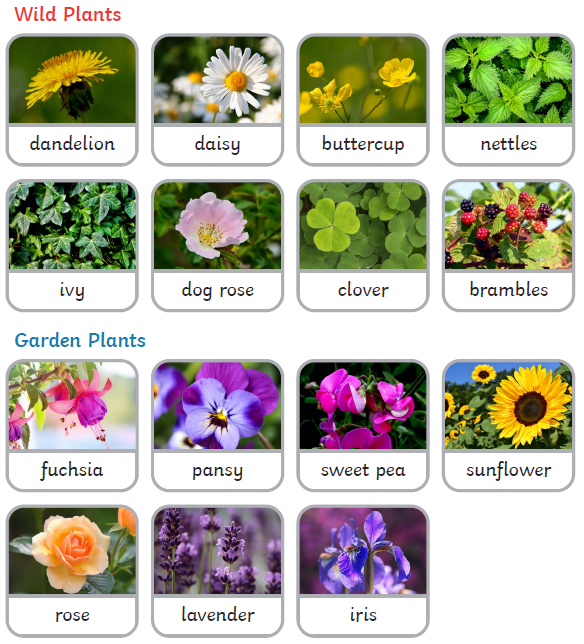 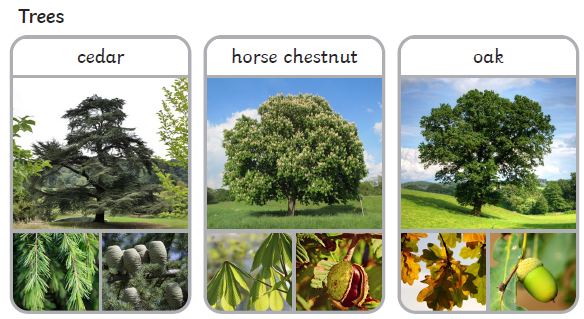